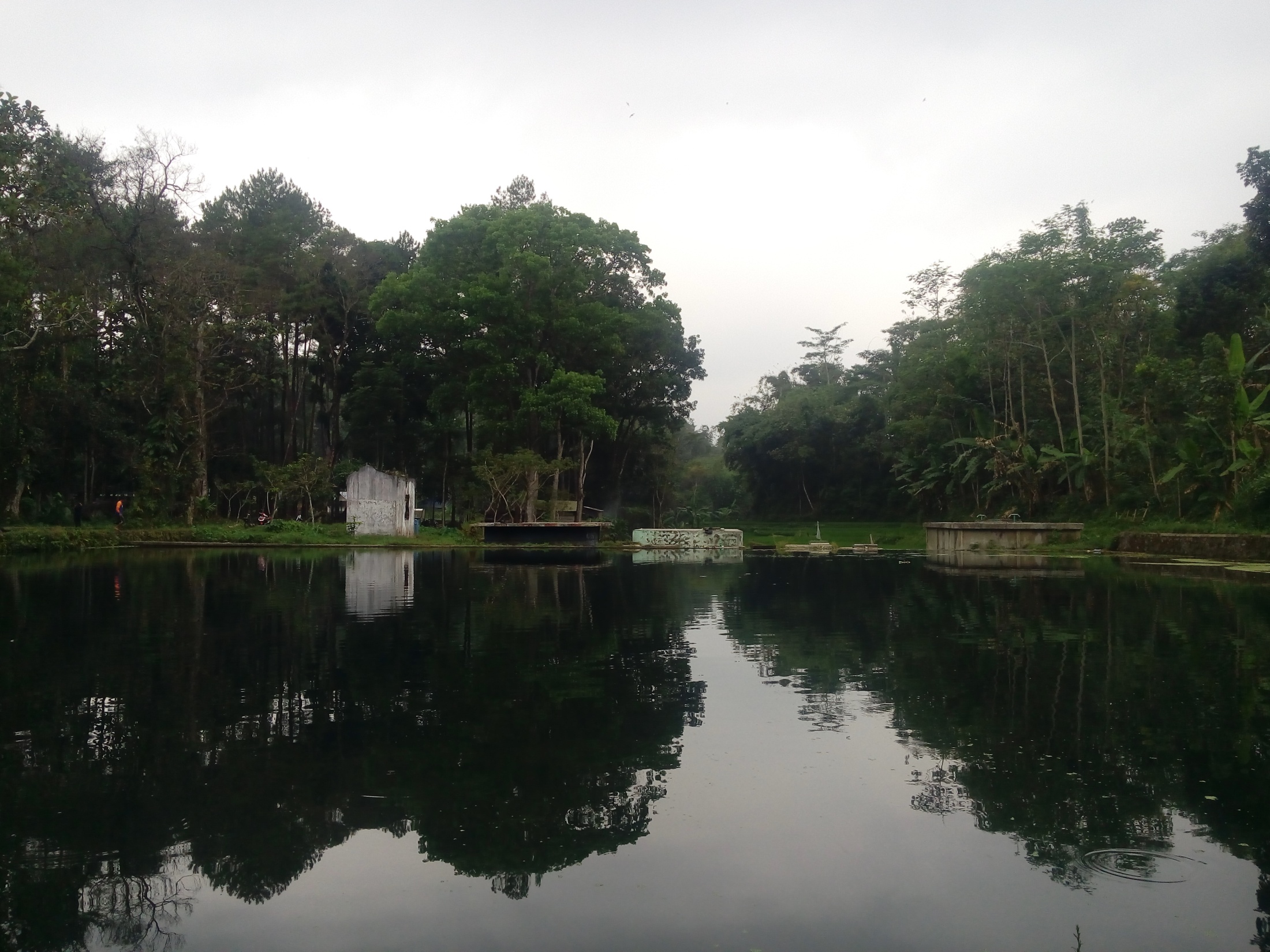 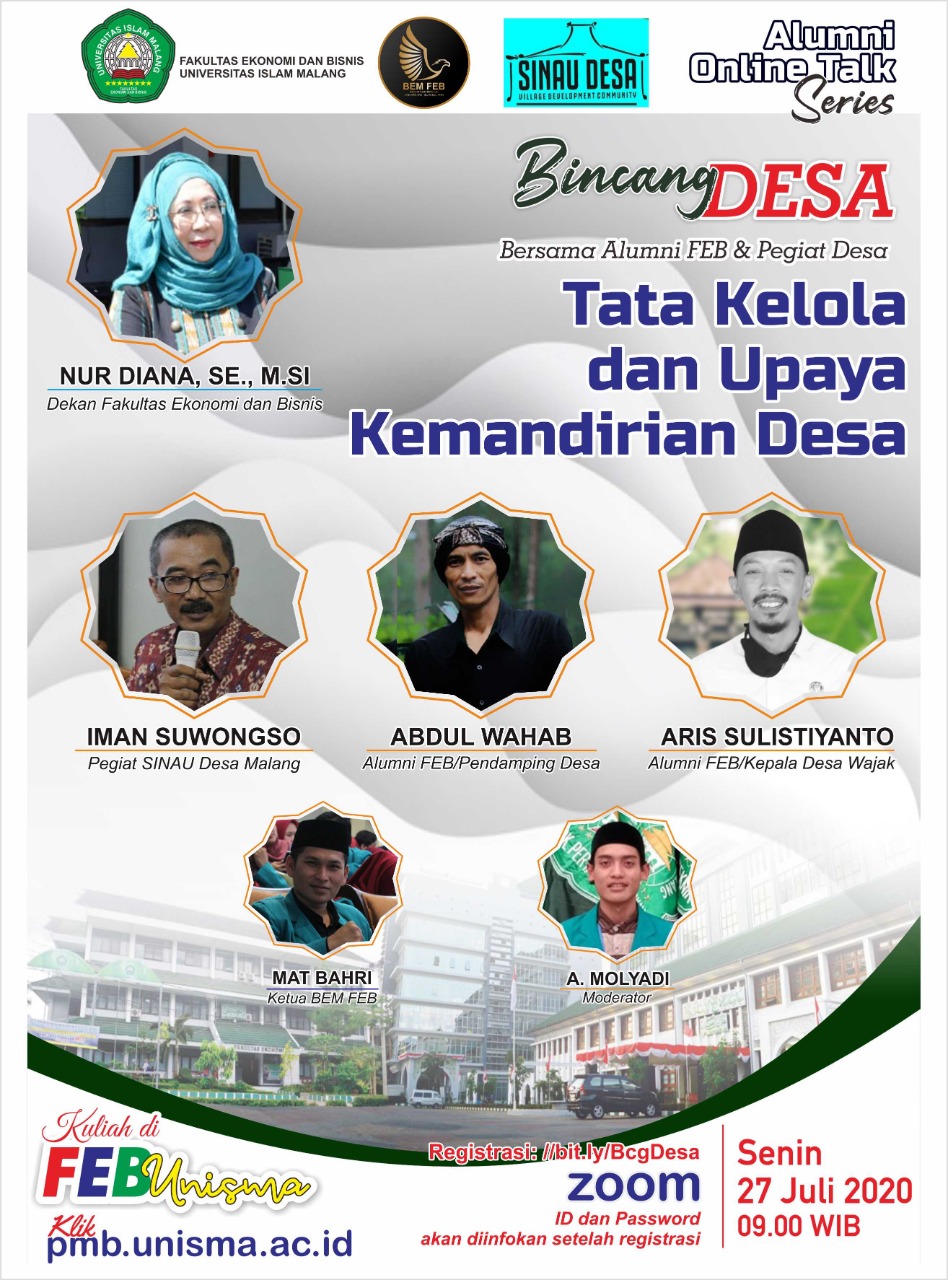 BINCANG DESAKEMANDIRIAN DESA DALAM TATA KELOLA
Senin, 27 Juli 2020
ABDUL WAHAB
TPPI Malang
KAMPUS MERDEKA
MERDEKA BELAJAR
TRI DHARMA PERGURUAN TINGGI
PERJUANGAN DESA
DESA
DESAORGANISASI CAMPURAN (HYBRID)
DESA TIDAK IDENTIK DENGAN PEMERINTAH DESA DAN KEPALA DESA
DESA MENGANDUNG PEMERINTAHAN SEKALIGUS MASYARAKAT MEMBENTUK KESATUAN (ENTITAS) HUKUM
Sutoro Eko. 2015. Regulasi Baru, Desa Baru. Jakarta : Kemendesa PDTT
IMPLEMENTASI UU DESA
Berdasarkan prakarsa masyarakat, hak asal usul, dan adat istiadat
Pasal 18 UU No 6 tahun 2014 tentang Desa
KEWENANGAN DESA
KEWENANGAN DESA
UU 6/2014 psl 19

Kewenangan berdasarkan hak asal usul
Kewenangan lokal berskala Desa
Kewenangan yang ditugaskan oleh Pemerintah, Pemerintah Daerah Provinsi atau Pemerintah Kabupaten/Kota
Kewenangan yang ditugaskan oleh Pemerintah, Pemerintah Daerah Provinsi atau Pemerintah Kabupaten/Kota

Di jelaskan dalam penjelasan UU 6/2014
Hak asal usul 
	Adalah hak yang merupakan 
	warisan yang masih hidup 
	dan prakarsa desa atau prakarsa masyarakat desa 
	sesuai dengan perkembangan kehidupan masyarakat

Kewenangan lokal berskala desa
	Adalah kewenangan untuk 
	mengatur dan mengurus kepentingan masyarakat desa 
	yang telah dijalankan oleh desa atau mampu dan efektif dijalankan oleh desa atau yang muncul karena perkembangan desa dan prakarsa masyarakat dessa
PP 43/2014 ---- PP 47/2015 Psl 34
(1) Kewenangan Desa berdasarkan hak asal usul paling sedikit terdiri atas: 
	a.   Sistem organisasi masyarakat adat
	b.   Pembinaan kelembagaan masyarakat 
	c.   Pembinaan lembaga dan hukum adat 
	d.   Pengelolaan tanah kas Desa
	e.   Pengembangan peran masyarakat Desa.
 
(2) Kewenangan lokal berskala Desa paling sedikit terdiri atas kewenangan: 
	a.  Pengelolaan tambatan perahu 
	b.  Pengelolaan pasar Desa
	c.  Pengelolaan tempat pemandian umum 
	d.  Pengelolaan jaringan irigasi
	e.  Pengelolaan lingkungan permukiman masyarakat Desa 
	f.   Pembinaan kesehatan masyarakat dan pengelolaan pos pelayanan terpadu
	g.  Pengembangan dan pembinaan sanggar seni dan belajar 
	h.  Pengelolaan perpustakaan Desa dan taman bacaan
	i.   Pengelolaan embung Desa
	j.   Pengelolaan air minum berskala Desa 
	k.  Pembuatan jalan Desa antar permukiman ke wilayah pertanian.
PERMENDESA 1/2015 (Psl 2 & 5)PEDOMAN KEWENANGAN BERDASAR HAK ASAL USUL DAN KEWENANGAN LOKAL BERSKALA DESA
Ruang lingkup kewenangan berdasarkan hak asal usul Desa meliputi: 
	a. 	Sistem organisasi perangkat Desa 
	b. 	Sistem organisasi masyarakat adat 
	c. 	Pembinaan kelembagaan masyarakat 
	d. 	Pembinaan lembaga dan hukum adat 
	e. 	Pengelolaan tanah kas Desa
	f. 	Pengelolaan tanah Desa atau tanah hak milik Desa yang  	menggunakan sebutan setempat 
	g. 	Pengelolaan tanah bengkok
	h. 	Pengelolaan tanah pecatu
	i. 	Pengelolaan tanah titisara 
	j. 	Pengembangan peran masyarakat Desa
Kriteria kewenangan lokal berskala Desa meliputi:
a. Kewenangan yang mengutamakan kegiatan pelayanan dan pemberdayaan masyarakat
b. Kewenangan yang mempunyai lingkup pengaturan dan kegiatan hanya di dalam wilayah dan masyarakat Desa yang mempunyai dampak internal Desa
c. 	Kewenangan yang berkaitan dengan kebutuhan dan kepentingan sehari-hari masyarakat Desa
d. Kegiatan yang telah dijalankan oleh Desa atas dasar prakarsa Desa 
e. Program kegiatan pemerintah, pemerintah provinsi, dan pemerintah kabupaten/kota dan pihak ketiga yang telah diserahkan dan dikelola oleh Desa
f. 	Kewenangan lokal berskala Desa yang telah diatur dalam peraturan perundang-undangan tentang pembagian kewenangan pemerintah, pemerintah provinsi, dan pemerintah kabupaten/kota.
IMPLEMENTASI UU DESA
IMPLEMENTASI UU DESA
PP 43/2014 ---- PP 47/2015 Psl 129
Permendesa 3/2015 psl 11 & 12
TUJUAN PENDAMPINGAN DESA
Meningkatkan 
	kapasitas, 
	efektivitas 
	dan akuntabilitas 
	pemerintahan desa 
	dan pembangunan Desa

Meningkatkan 
	prakarsa,  
	kesadaran 
	dan partisipasi 
	masyarakat Desa 
	dalam pembangunan 
	Desa yang partisipatif
Meningkatkan 
	sinergi program 
	pembangunan Desa 
	antarsektor 

Mengoptimalkan 
	aset lokal Desa secara 
	emansipatoris 





Permendesa 3/2015 Psl 2
PEMBANGUNAN DESA
PARTISIPATIF

TRANSPARAN

AKUNTABEL
DOKUMEN PERENCANAAN DESA
STAKEHOLDER
DESA MEMBANGUN I      N      D      O      N      E     S     I     A
T     E     R     I     M     A     K     A     S     I     H